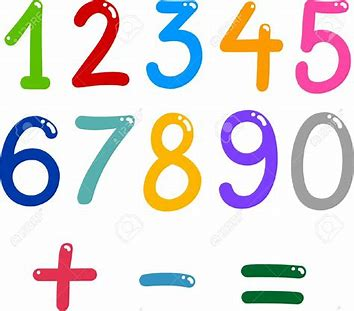 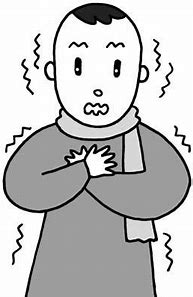 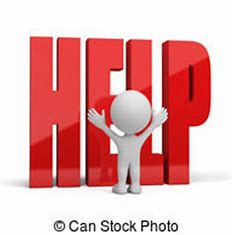 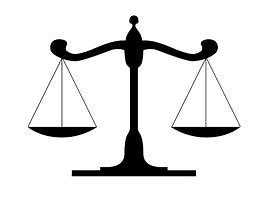 quiver       equal        request
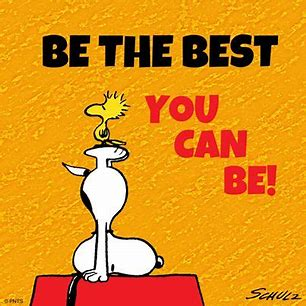 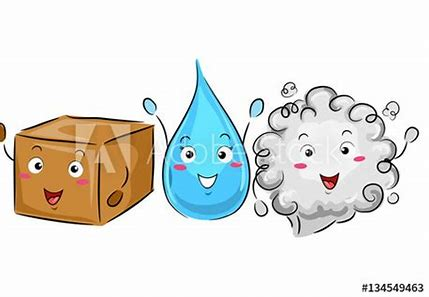 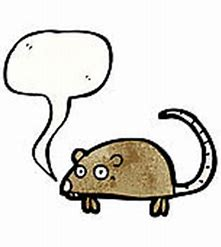 quote       liquid          squeak
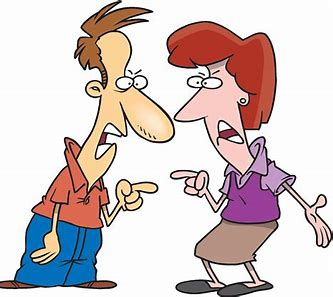 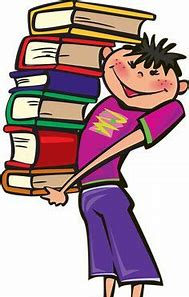 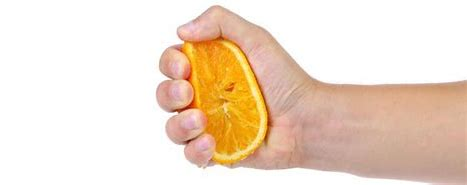 quite         quarrel      squeeze
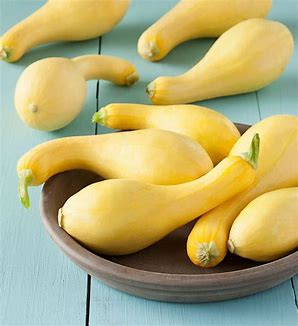 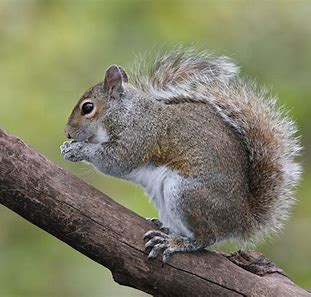 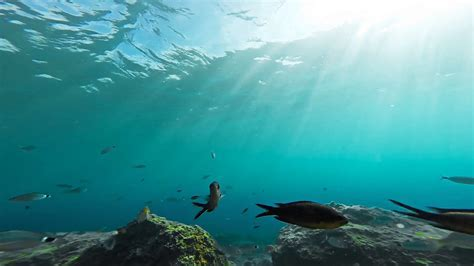 squirrel     squash       aquatic
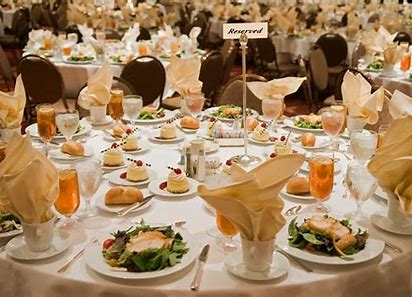 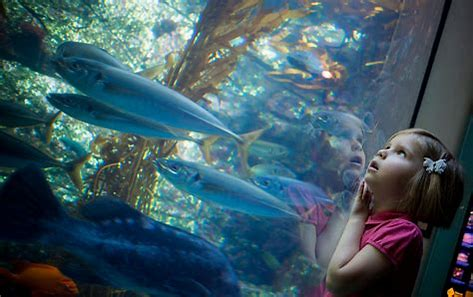 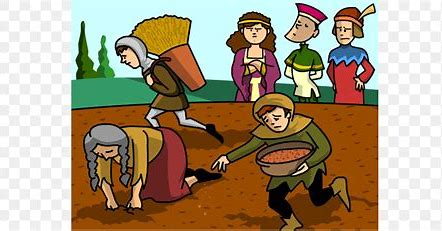 conquest    banquet   aquarium
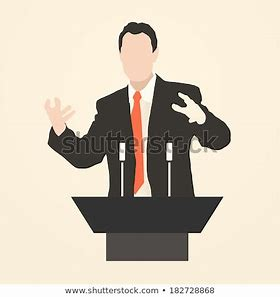 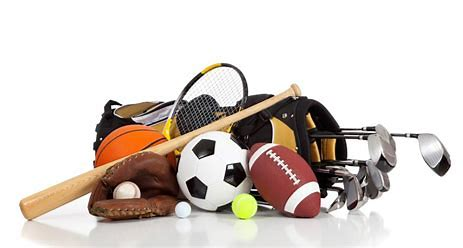 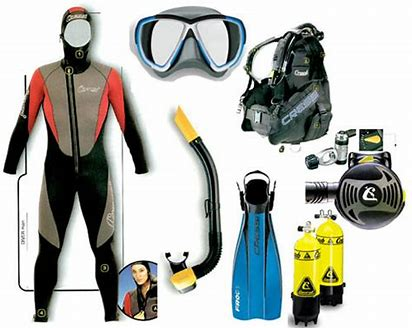 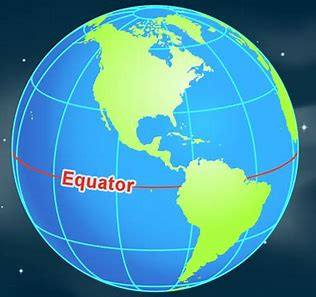 equipment  eloquent     equator